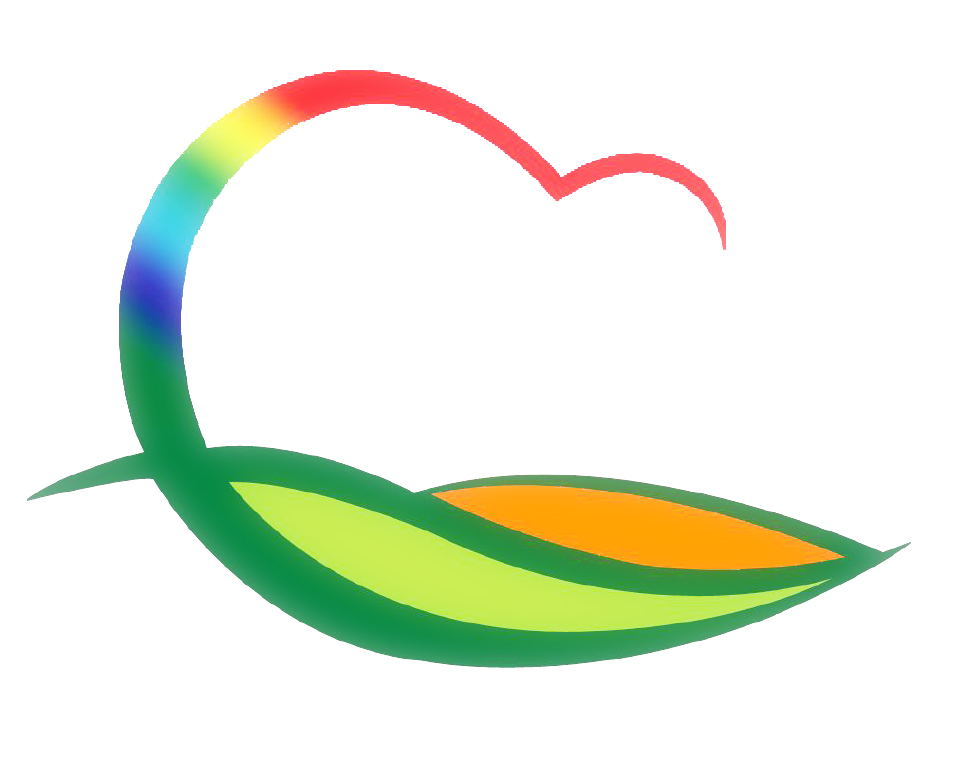 월간업무 추진계획
( 2020. 6. 1. ~ 6. 30.)
[Speaker Notes: 먼저, 지금의 옥천입니다.]
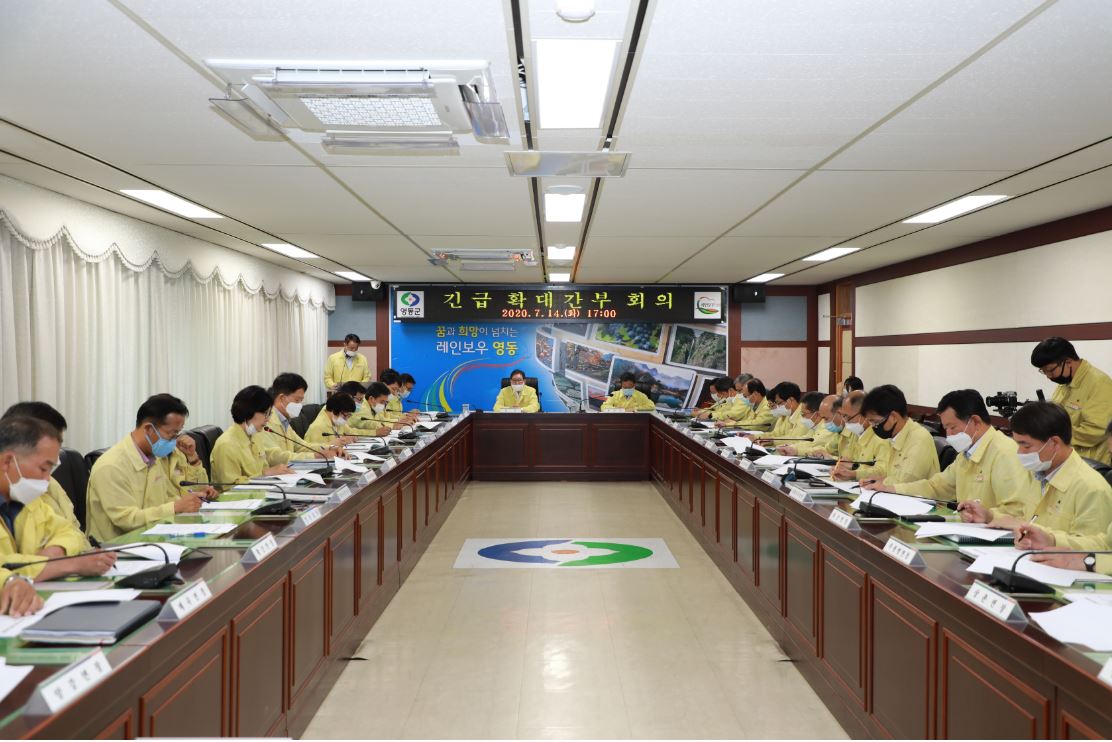 [Speaker Notes: 먼저, 지금의 옥천입니다.]
8-1. 7월 확대간부회의 개최
7. 30. (목) 17:00 / 영상회의 / 특수시책, 주민여론, 홍보사항 등
  ※ 군수님 하실 일 : 회의주재
8-2. 군정 정보제공 모니터 설치
7. 27.(월) ~ 8.2.(일) / 영동읍 경로당  54개소
홍보 모니터 및 인터넷 설치
8-3. 8월 정례조회 개최
8. 3. (월) 09:00 / 대회의실 / 본청직원, 직속기관·사업소·읍·면장
  ※ 부군수님 하실 일 : 시상 및 훈시말씀
8-4. 2020년 하계 학생근로활동(2기) 실시
근로기간 : 8. 3. ~ 8.28. (19일간]
인      원 : 30명(군 16명, 읍·면 14명)
8-5. 영동군 자원봉사센터 8월 이동 빨래방
8. 3.(월) ~ 8. 31.(월) / 11개 읍·면 마을회관 / 38회
독거노인 등 대형 세탁물 빨래 지원
8-6. 영동군 웹진 8월호 발행
8. 12.(수) / 17,476명 / 군정소식 및 관광지 정보 등
8-7. 제41회 영동군 인터넷 정보검색대회 개최
8. 10.(수) ~ 8. 30.(일) / 영동 소식 및 관광지 홍보 등
70명 무작위 추첨 / 지역농특산물 및 홍보책자 발송
8-8. 한국자유총연맹 영동군 청년회 제38주년 기념식
8. 25.(화) 18:30 / 장소 미정 / 50명(회원 및 임원)
안보강연회, 시상 및 저녁 만찬 등